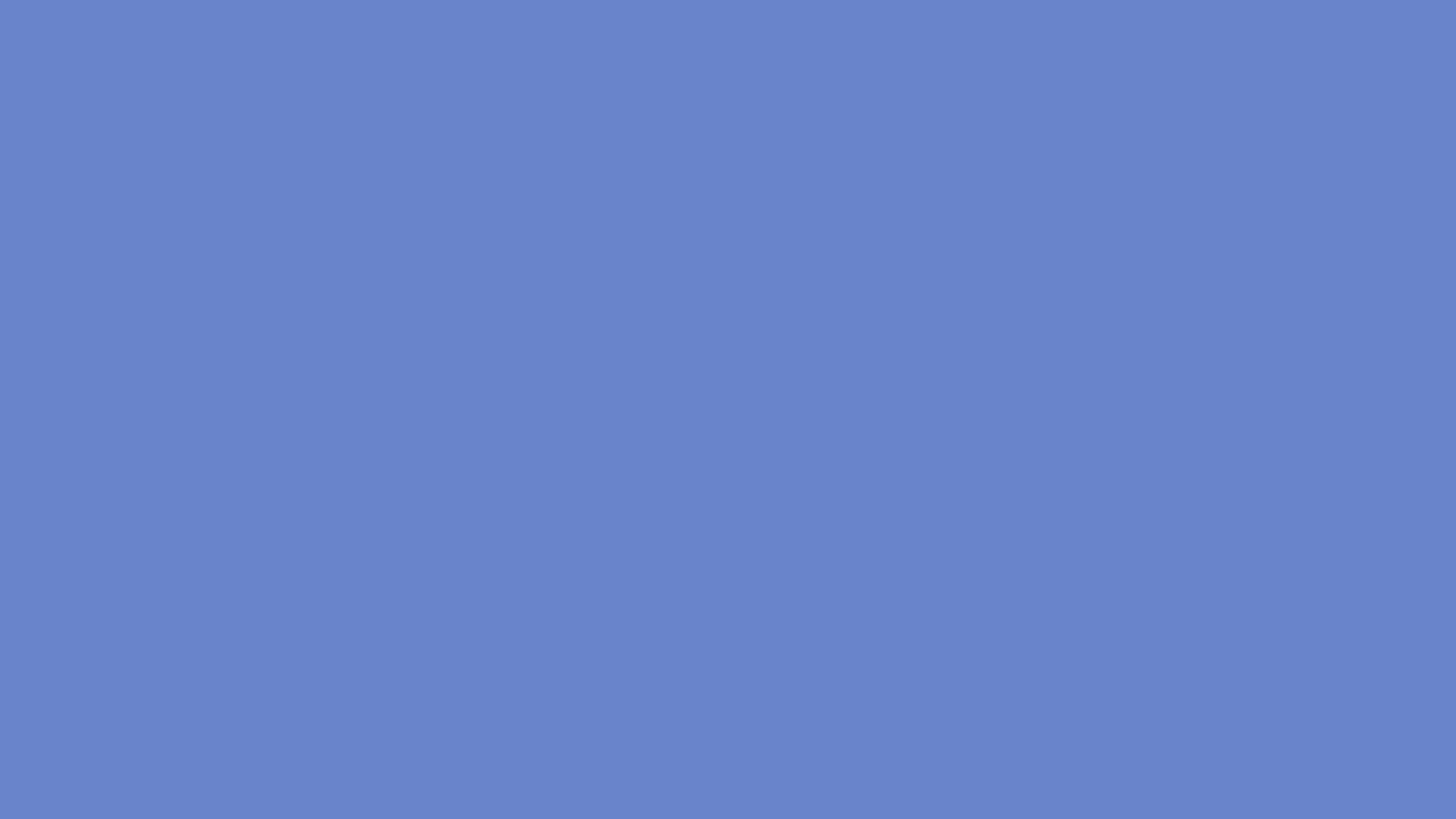 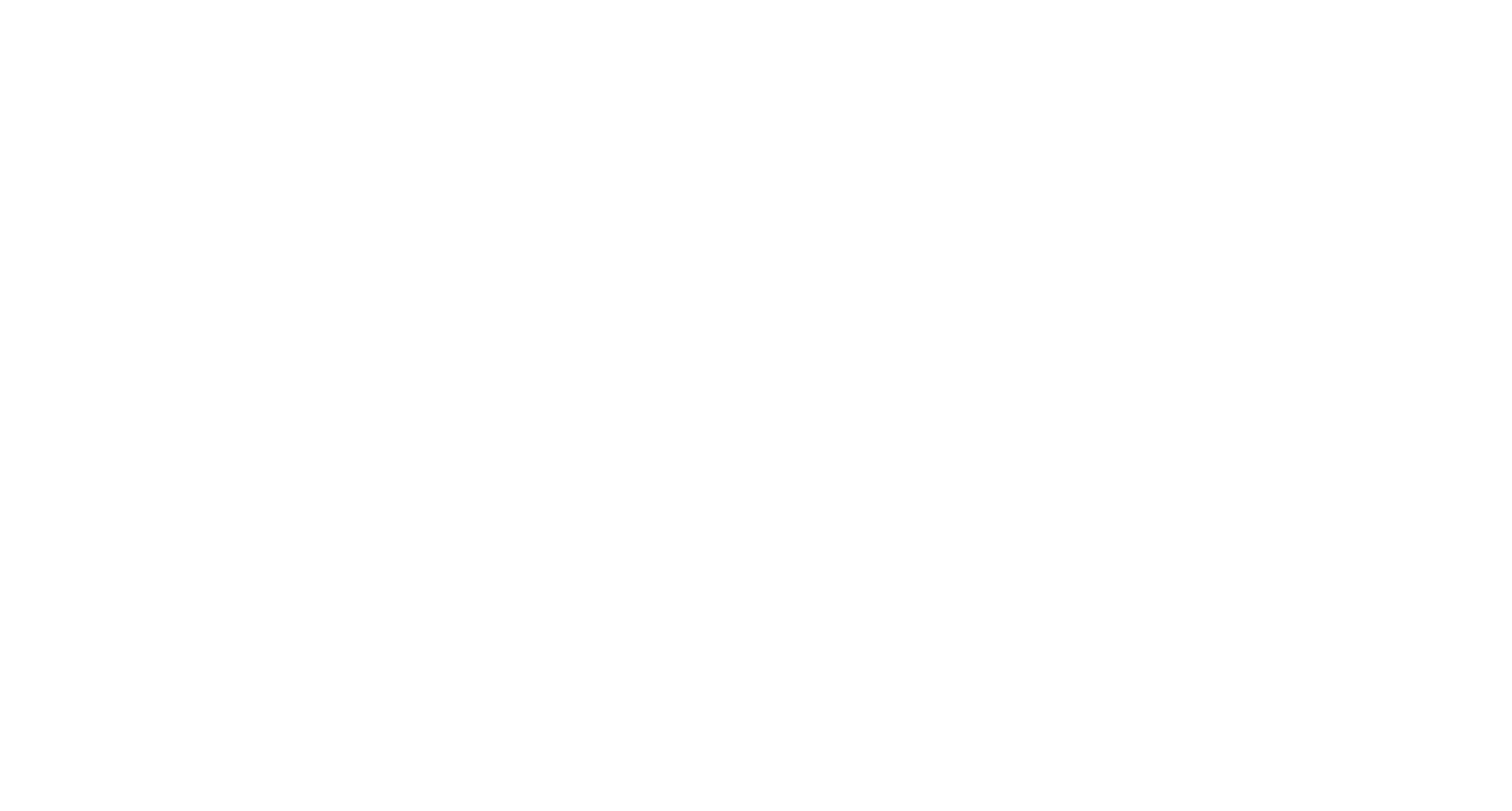 审
1
2
3
4
登录「教务数据共享平台」
打开「教务运行」-> 「辅修专业报名」
审核学生报名信息
导出报名文档（docx格式）
核
步
骤
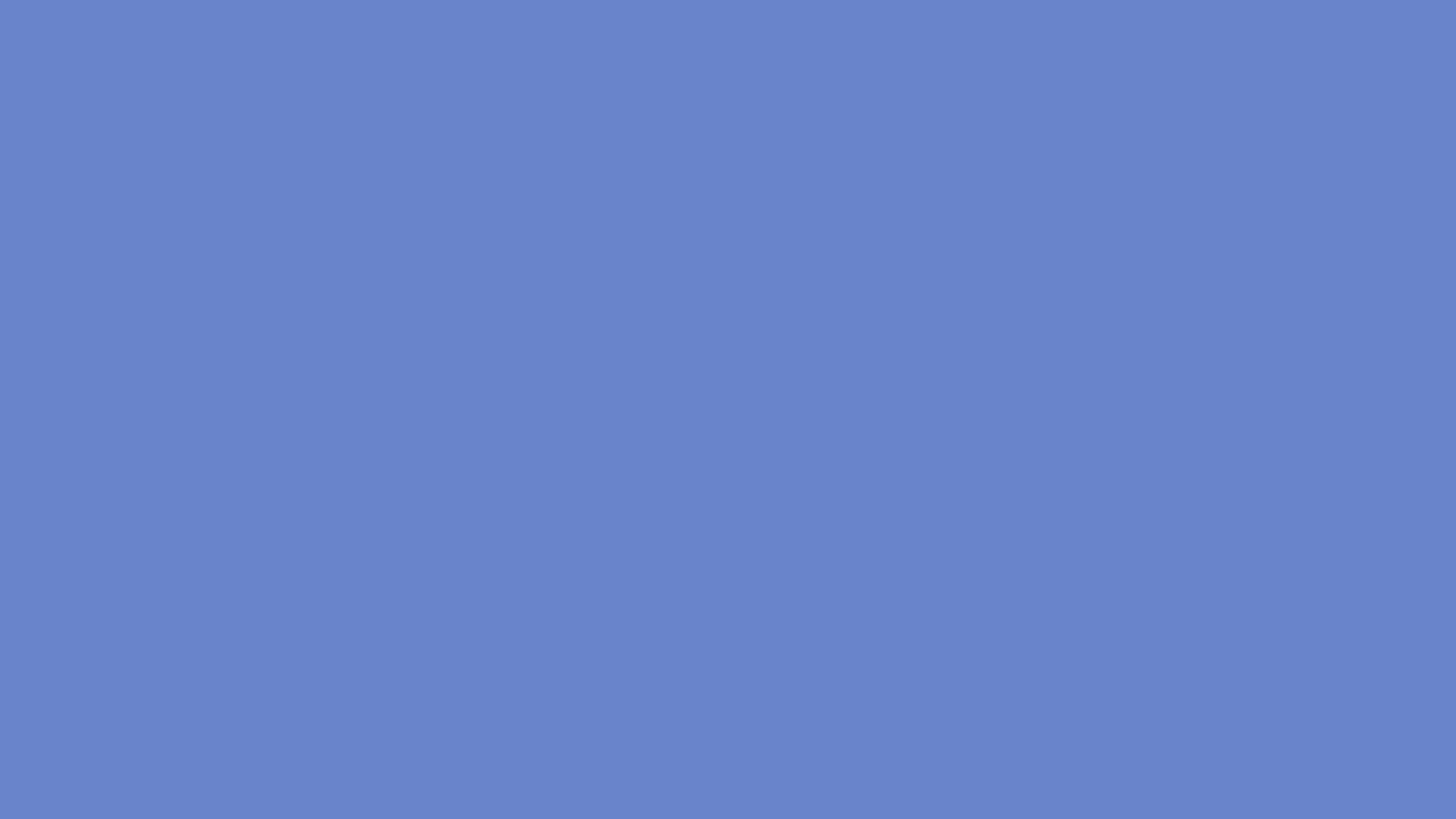 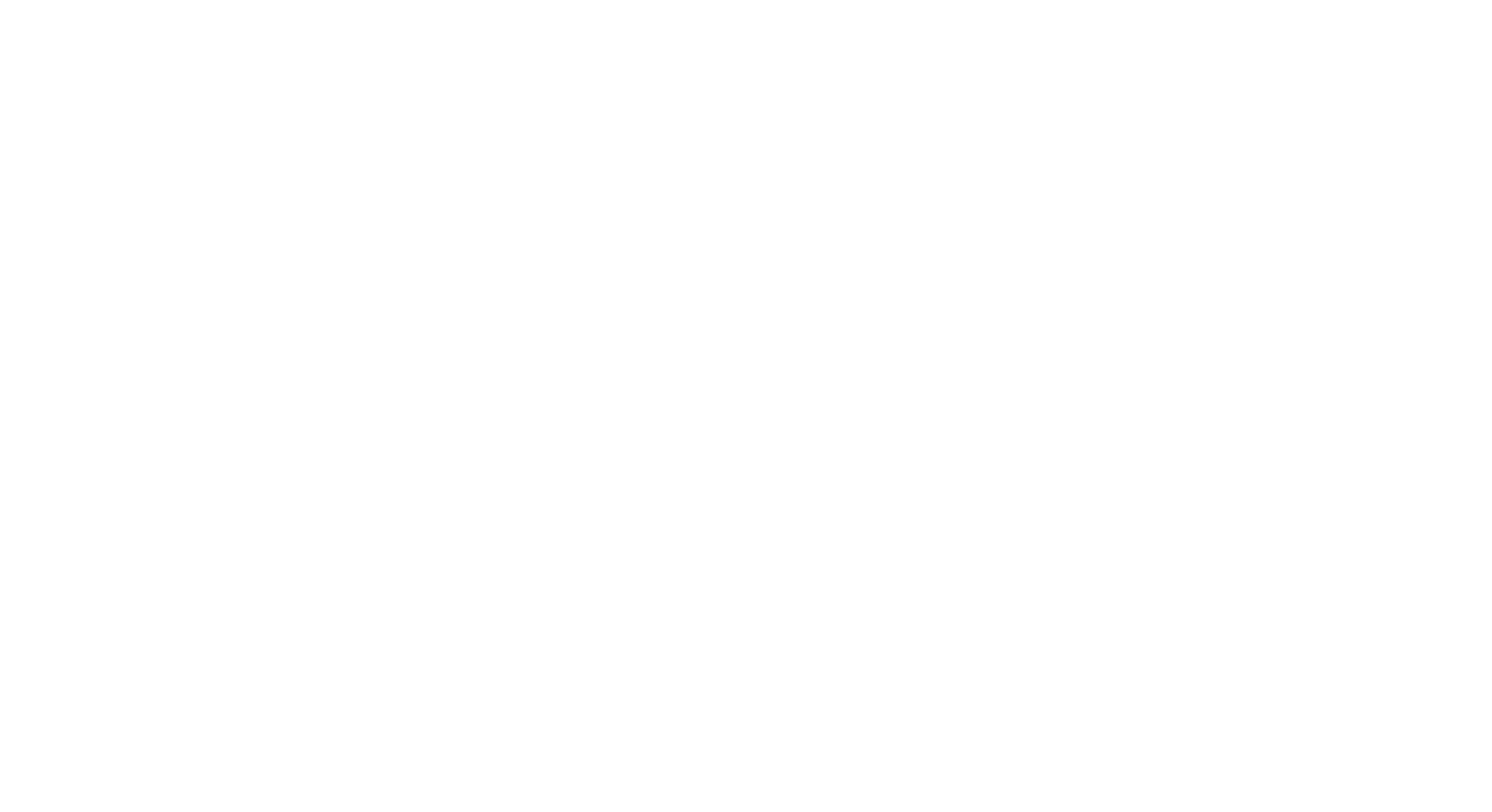 审核步骤-登录教务数据共享平台
1
浏览器打开网址：https://jwc105.ncu.edu.cn/
输入教务管理系统帐号密码登录
或通过教务统一登录平台登录
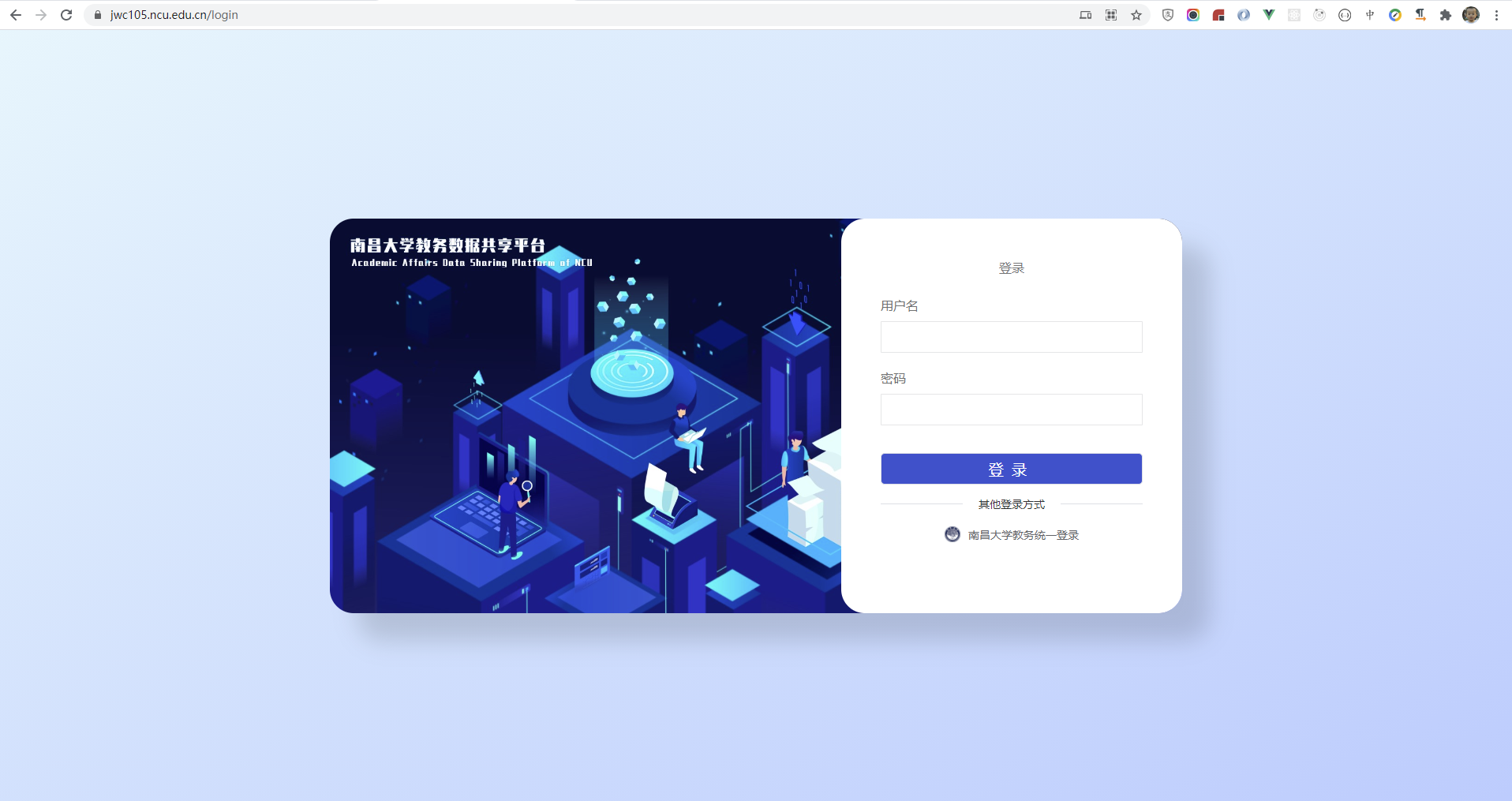 建议的浏览器：
1. 最新版本的微软Edge
2. 谷歌Chrome
3. 360浏览器极速模式
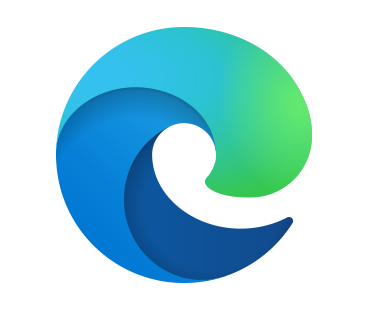 2
3
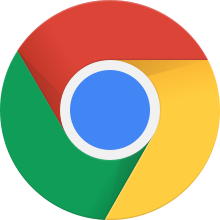 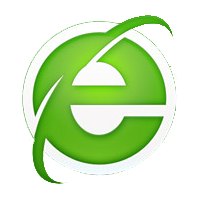 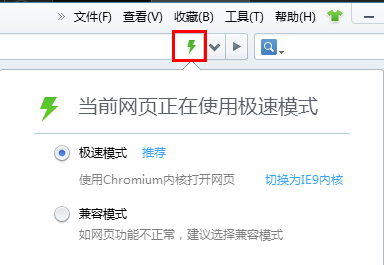 教务数据共享平台入口
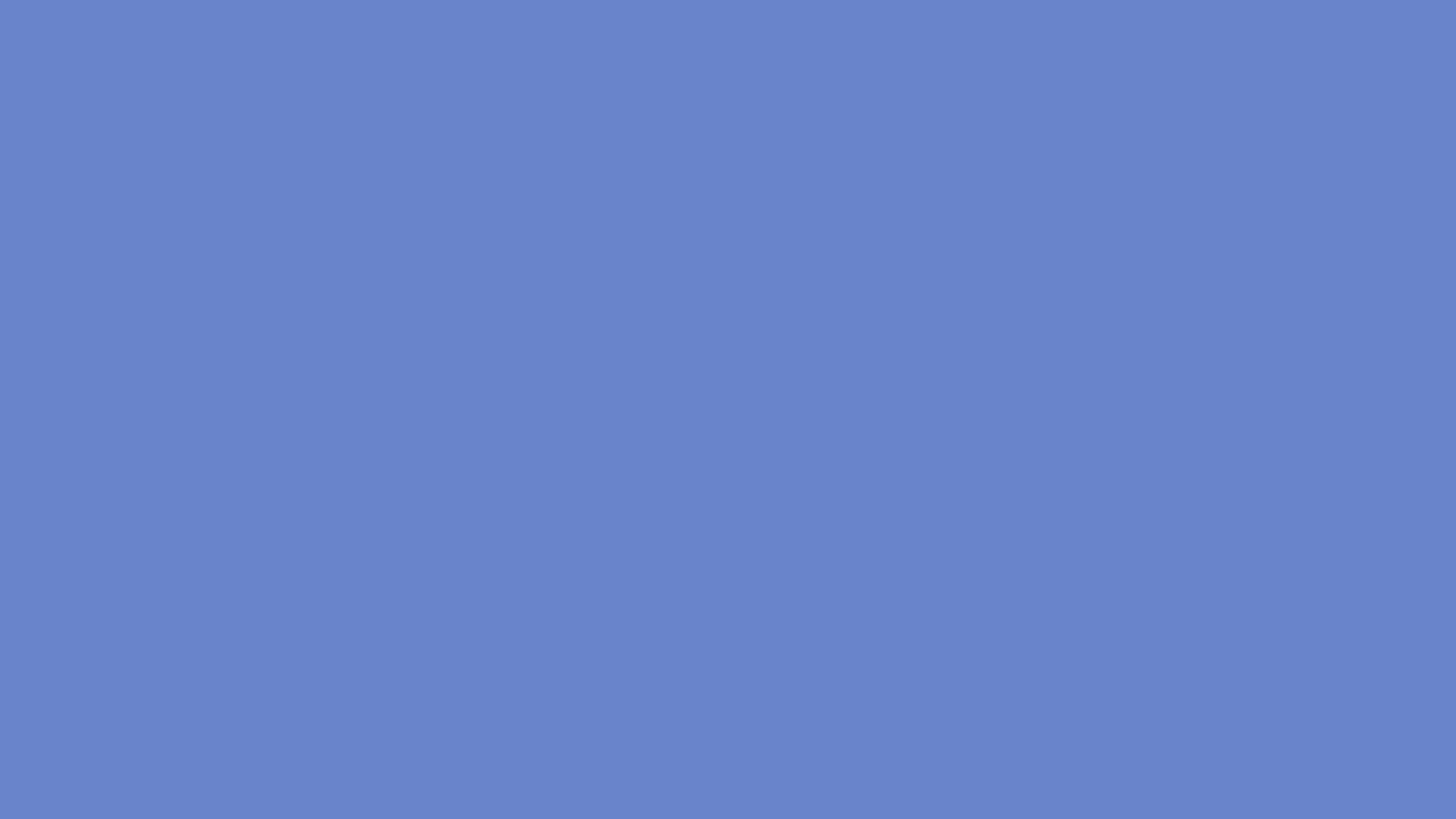 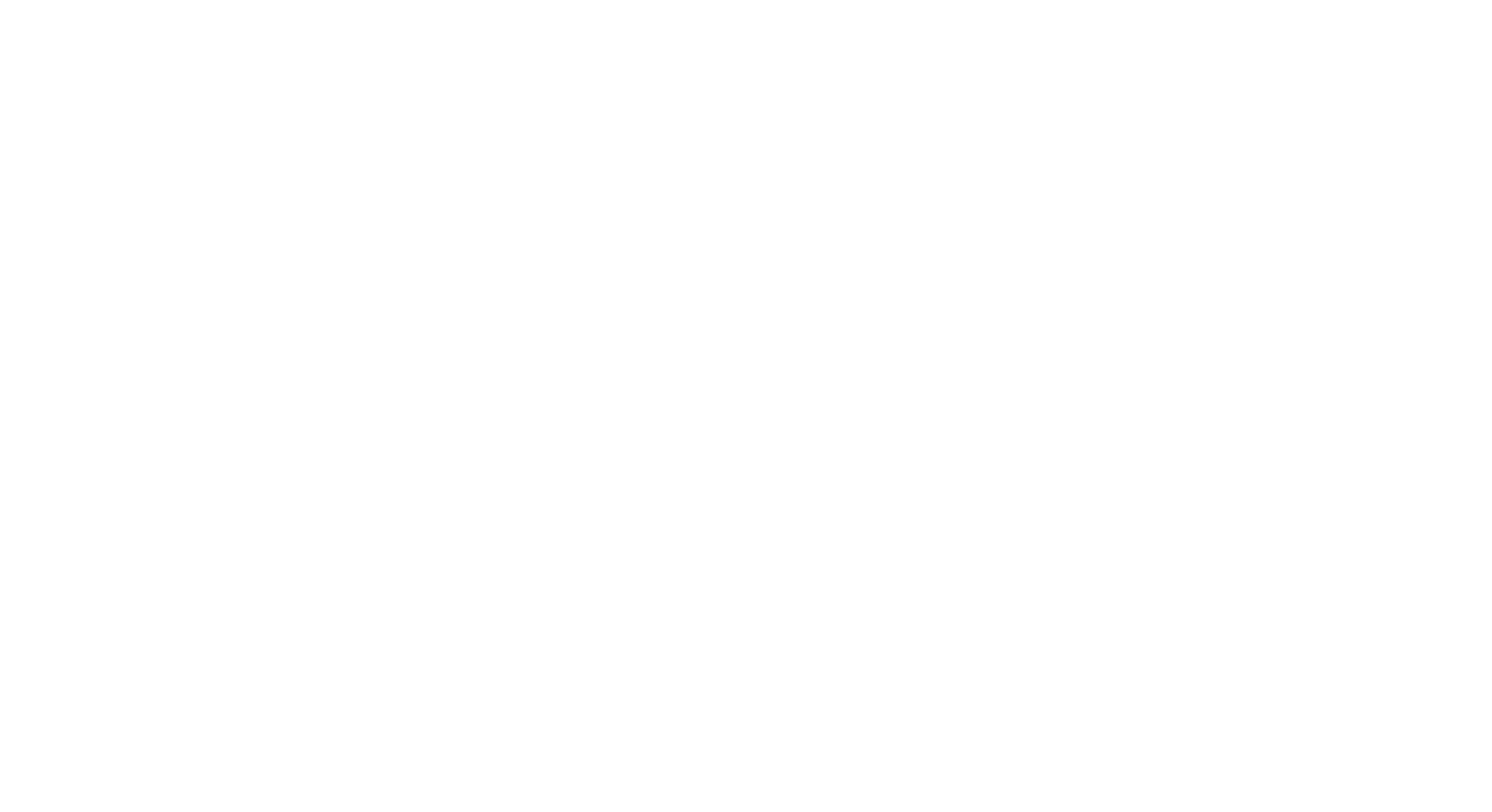 审核步骤-审核学生报名信息
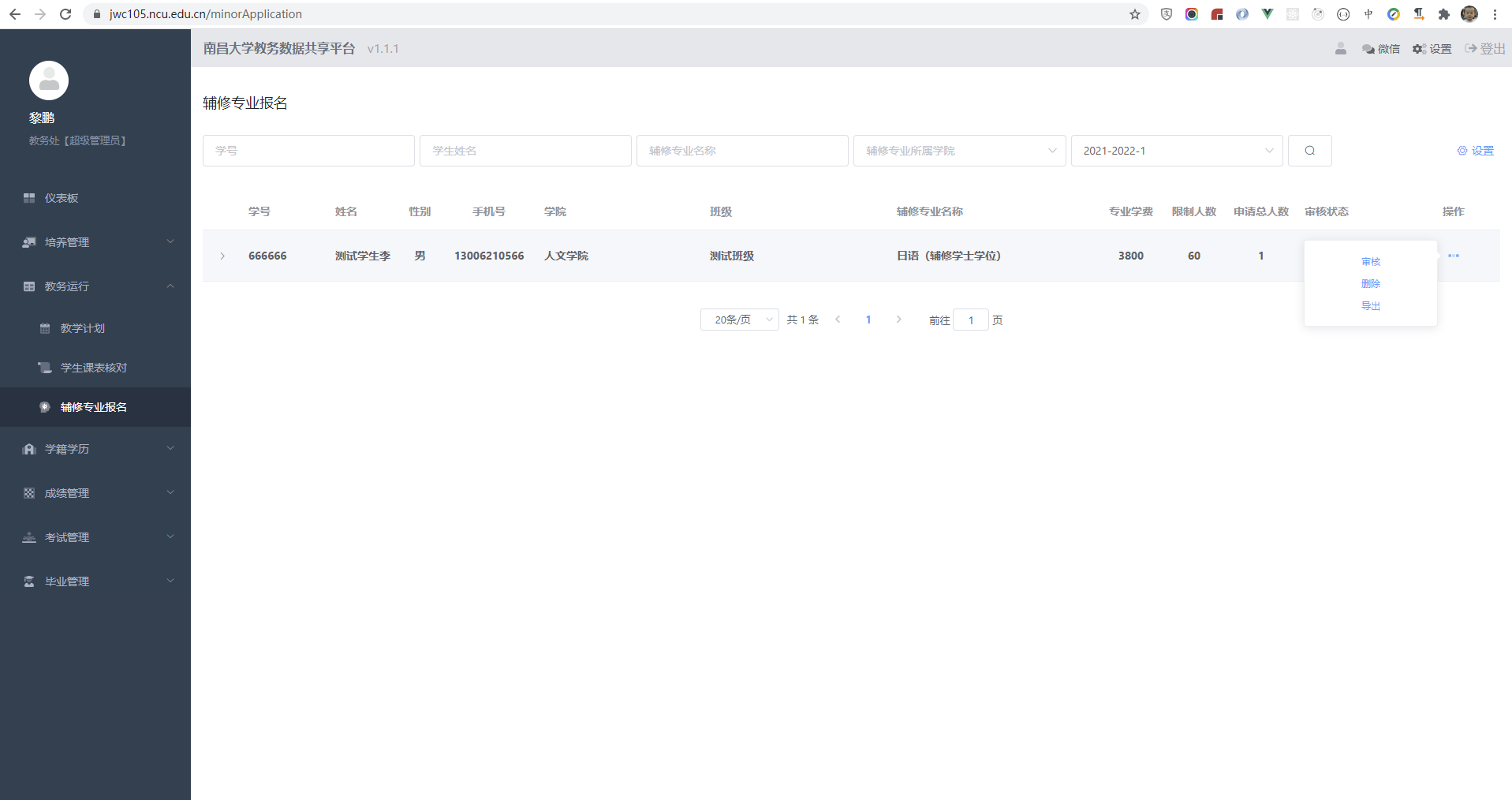 点击辅修专业报名
切换学期到2021-2022-1
点开操作栏选择审核、删除或者导出（导出报名表）
2
3
1
辅修专业报名审核